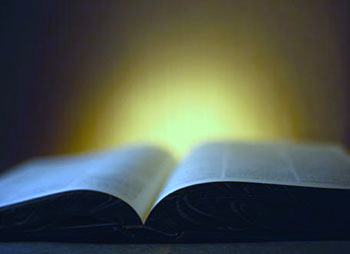 God’s  Promise  for the week
“Whatever you bind
 on earth shall be 
bound in heaven.” 
                      (Mt 16:19b)
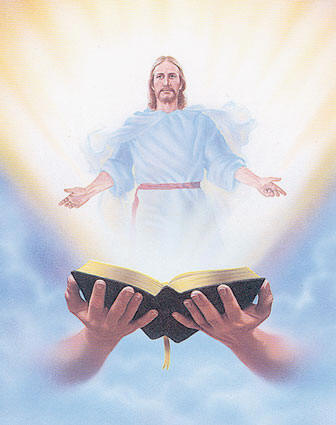 Welcome
Guest
ANNOUNCEMENTS
August 25, 2017
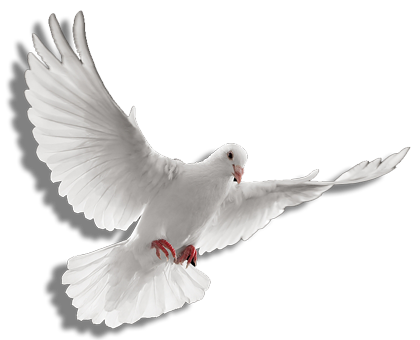 Life in the
Spirit 
Seminar #48
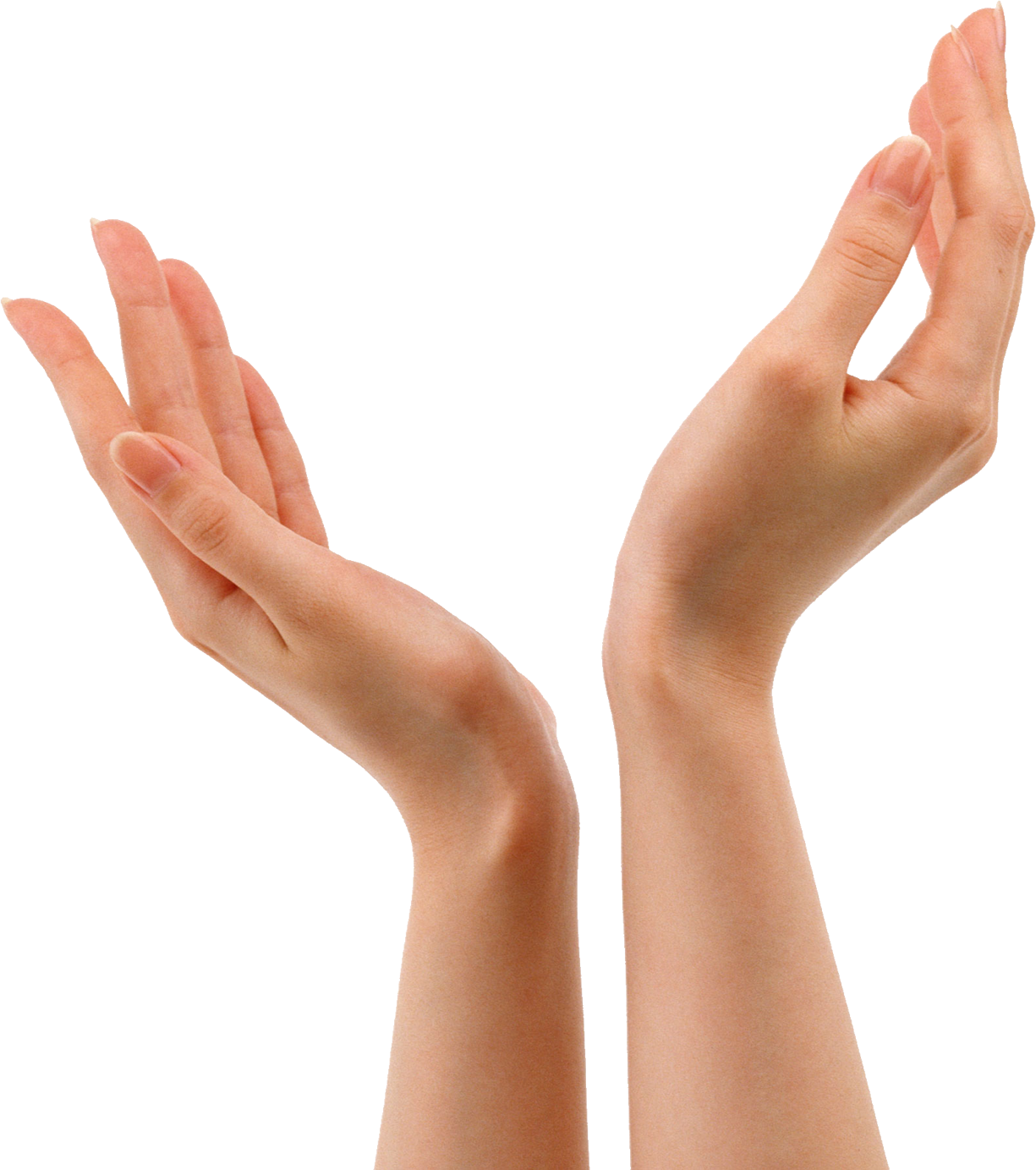 October 13-15, 2017
Salubungan is on Sept. 1, 2017
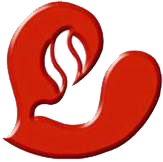 Contacts: Earl & Flo Manguiat
BLD Newark
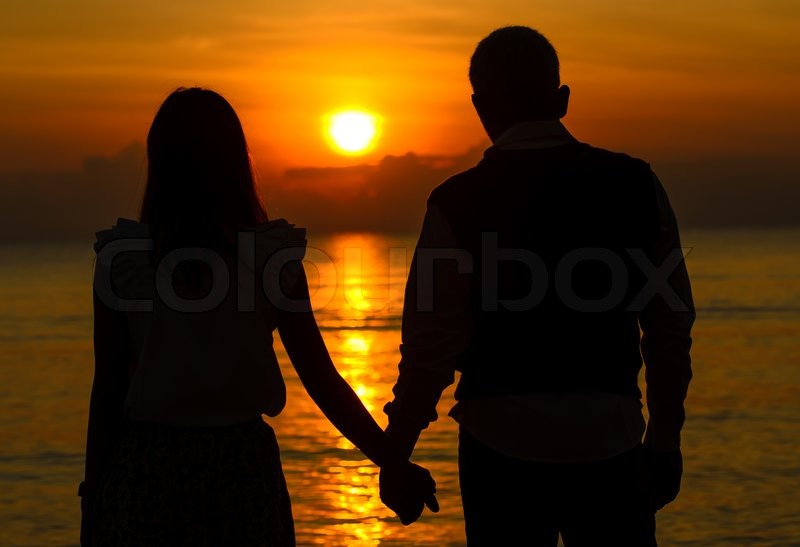 What is God’s plan
in our married life?
Join the…
Marriage Encounter 
Weekend #49
Nov. 17-19, 2017
Hotel Executive Suite
30 Minue Street 
Carteret, NJ 07008
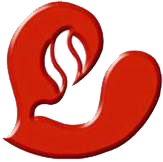 BLD Newark
Please email us at mla@bldnewark.com
Marshaling 
Schedule
Sept.  1, 2017
Evangelization
Apostolate
ORDER
Upon this rock . . . build My Church
DIRECTION
Be an instrument in the conversion of hearts and minds, invite people to our encounters, seminars and formation programs